Vysoká škola technická a ekonomická
Ústav technicko - technologický
Novostavba objektu na území konkrétní obce v CHKO Šumava
Autor bakalářské práce:	Martin Opelka
Vedoucí bakalářské práce:	Ing. Karolína Škrlantová
Oponent bakalářské práce:	Ing. Andrea Šandová
České Budějovice, Duben 2016
Výběr tématu
Lokalita.
Odborná praxe.
Cíl práce
Cílem bakalářské práce je návrh stavební části projektu pro stavební povolení. Tato zástavba je omezena podmínkami územního plánu a požadavky na zachování urbanistických a architektonických hodnot území.
Výzkumný problém
Projektová dokumentace pro stavební povolení objektu splňující architektonické, urbanistické a územní podmínky.
Metodika práce
Metoda analýzy.
Autocad, Blender.
Obec Dobrá
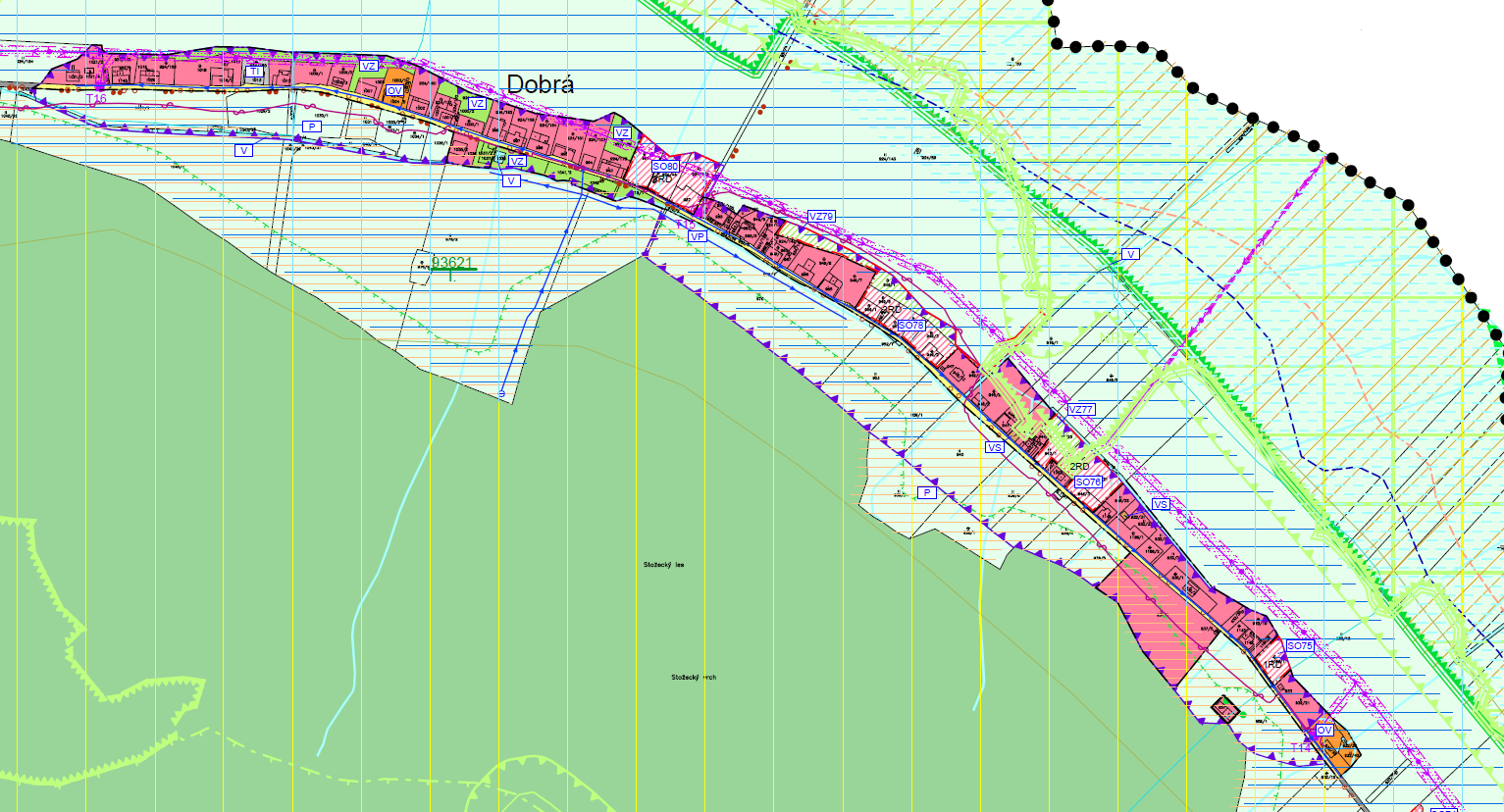 Zdroj: HOLEMÝ, Lukáš. Komplexní urbanistický rozbor. Územní plán Stožec [online]. 2015‑7‑17 [cit. 2016-4-1]. Upraveno.
Parcela
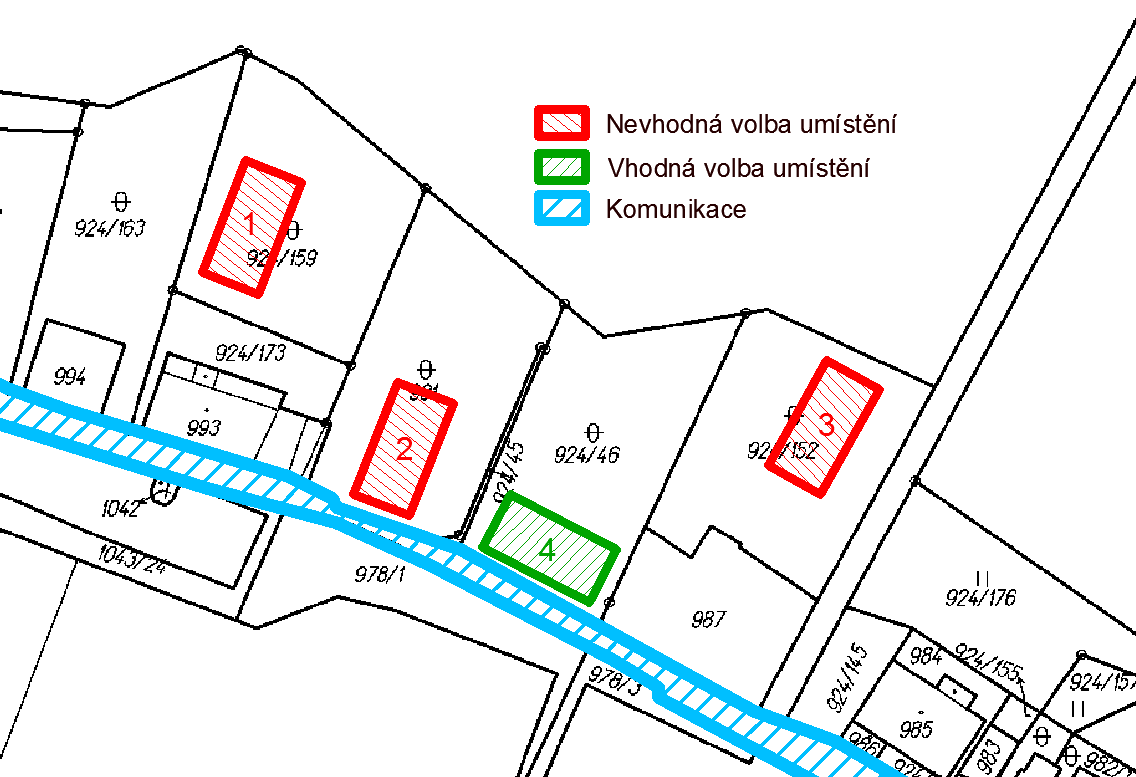 Zdroj: Český úřad zeměměřický a katastrální. Publikace dat ISKN. Nahlížení do katastru [online]. [cit. 2016-4-1]. Upraveno.
Architektonické zásady
Půdorysné proporce.
Výška objektu.
Střecha, komín.
Obvodové konstrukce, fasáda.
Okna a dveře.
Pohledy
Zdroj: Vlastní
Půdorys 1.NP
Zdroj: Vlastní
Půdorys 1.PP
Zdroj: Vlastní
Půdorys podkroví
Zdroj: Vlastní
Závěrečné shrnutí
Cíl práce
Závěr
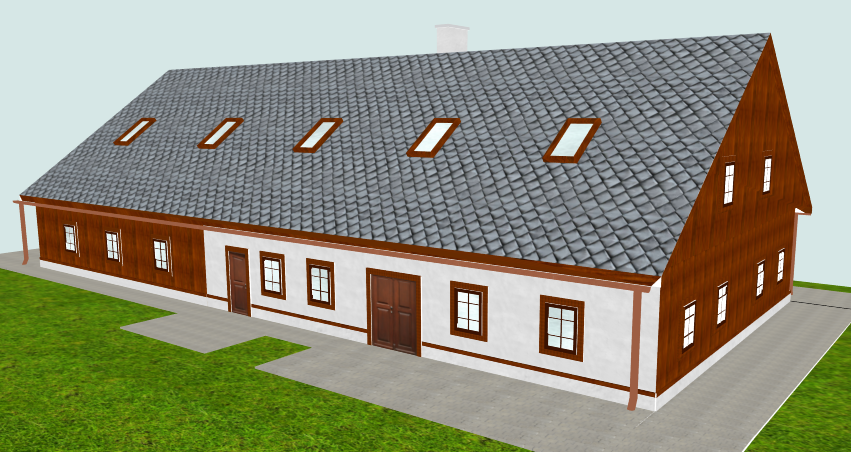 Zdroj: Vlastní
Doplňující dotazy
Jak je možné minimalizovat solární zisky u navrhovaného objektu v NP Šumava?
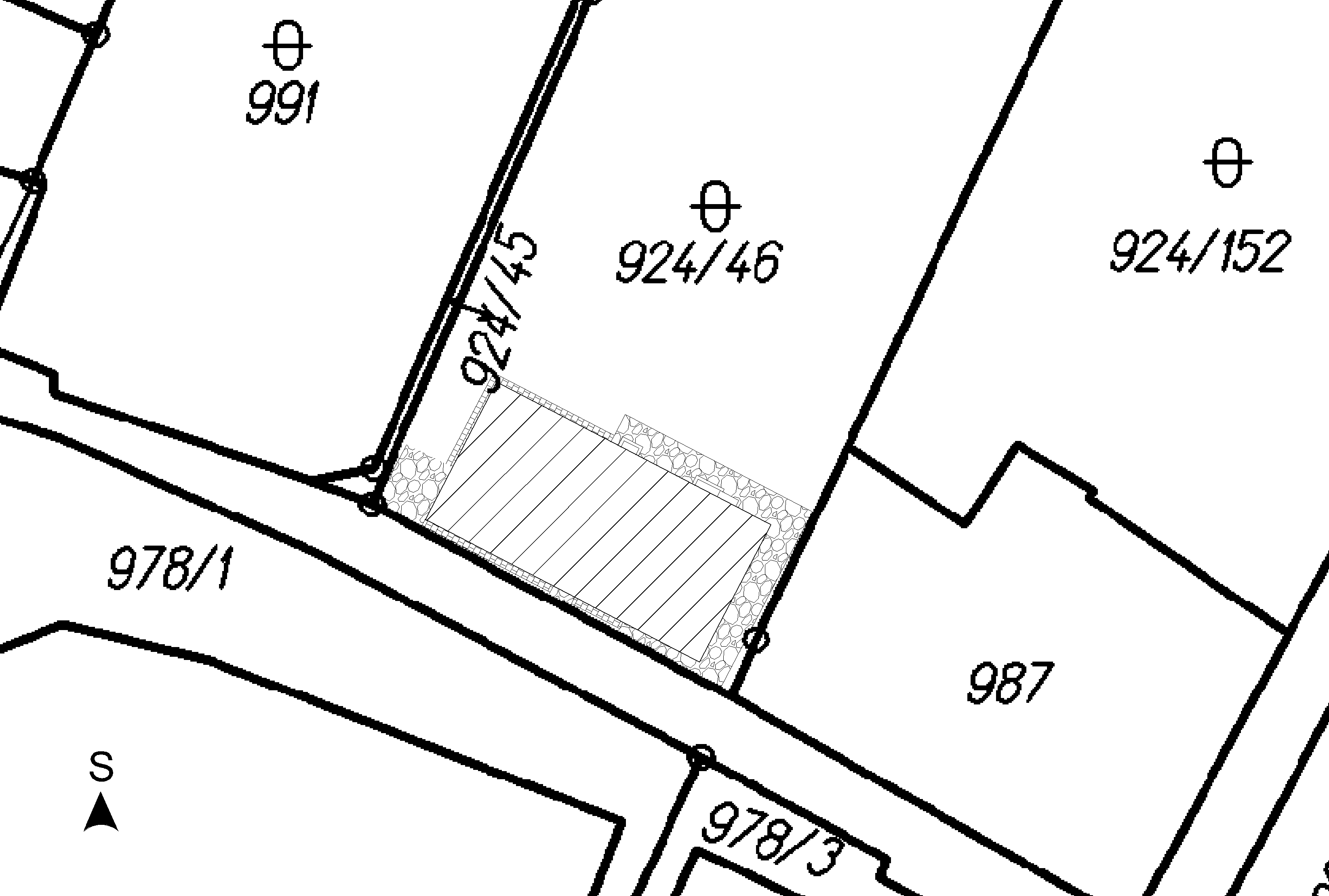 Zdroj: Vlastní
Děkuji za pozornost